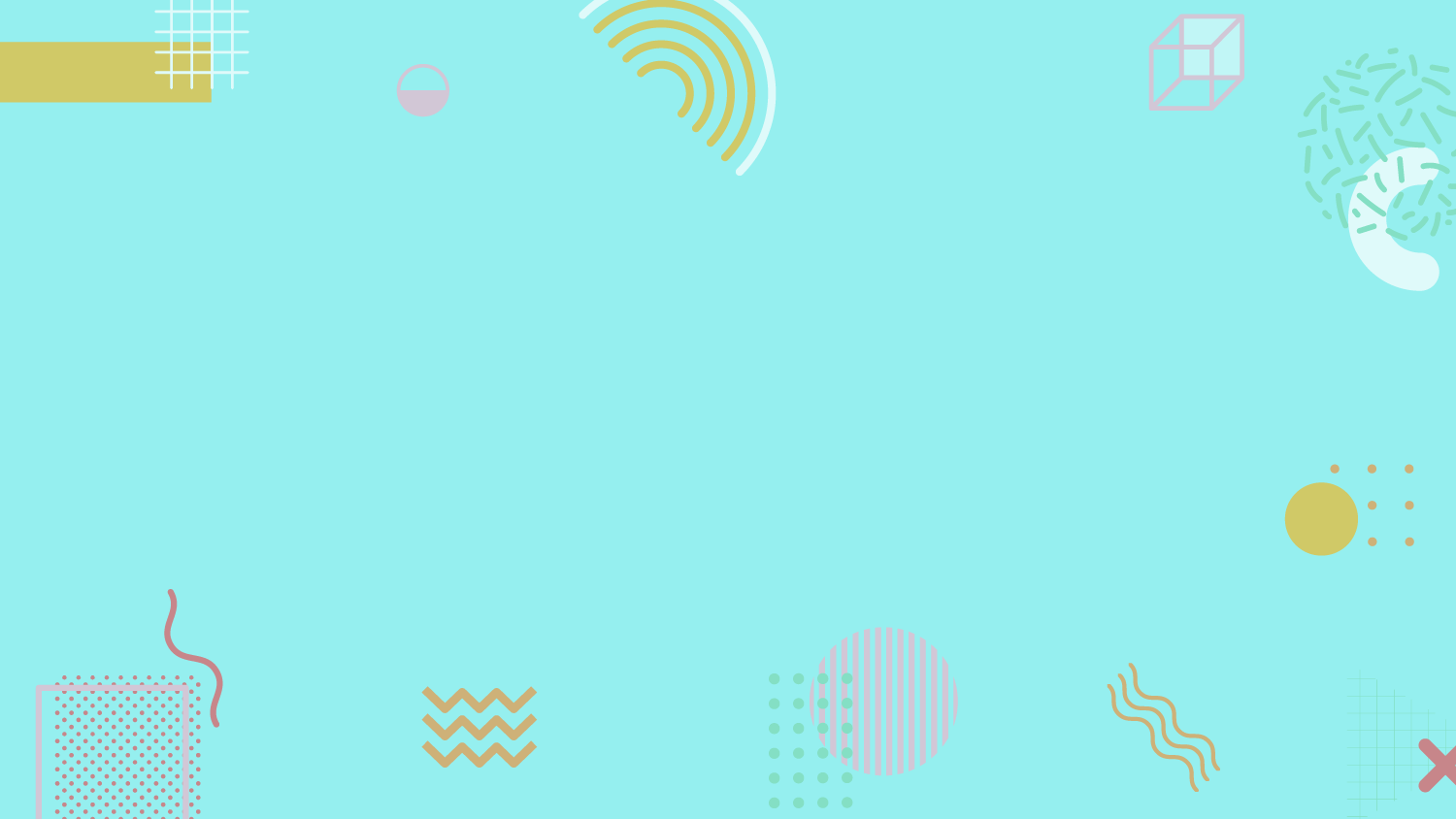 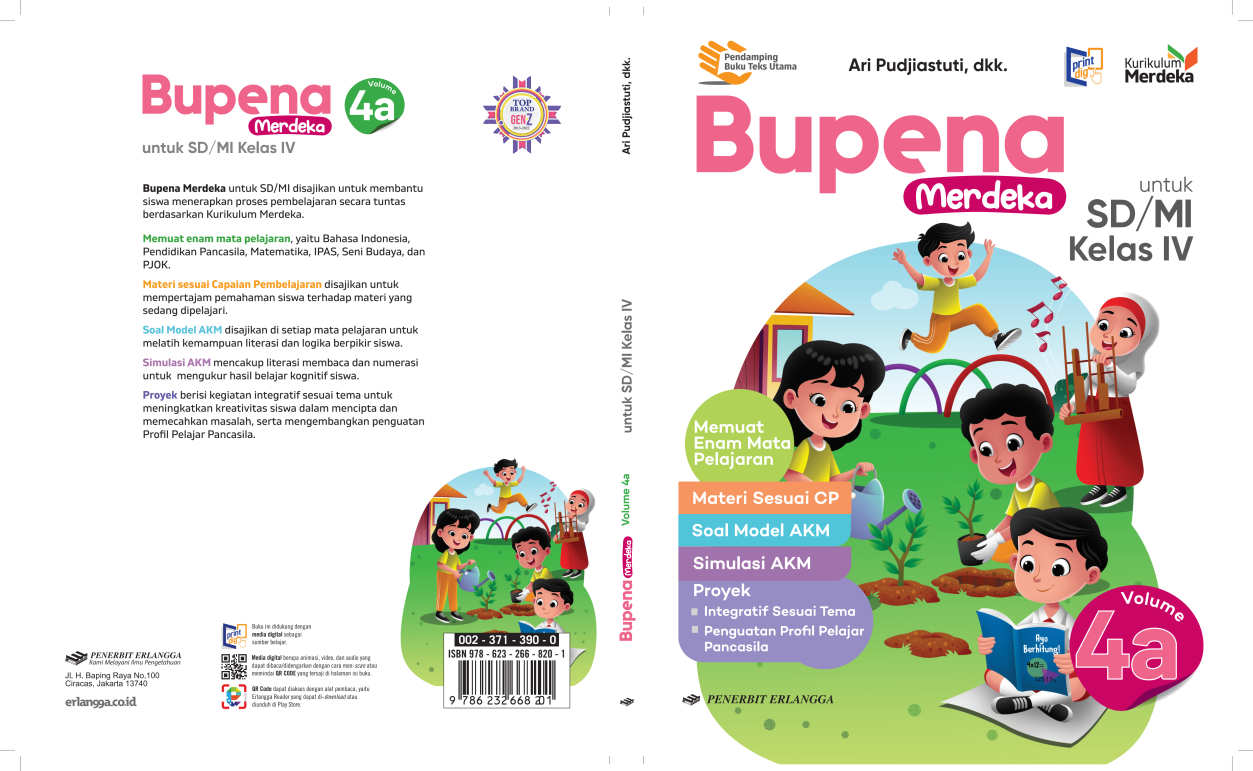 MEDIA MENGAJAR
BUPENA
UNTUK SD/MI KELAS 4
[Speaker Notes: Warna tulisan BUPENA disesuaikan dgn jenjang kelas]
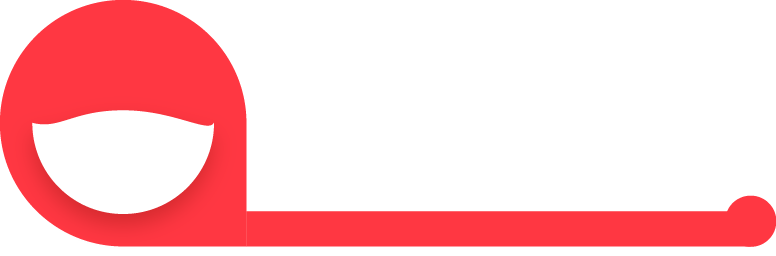 BAB
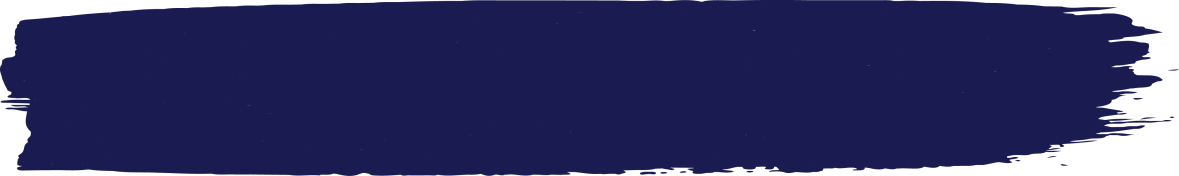 A. Informasi tentang Tokoh
Aku Tumbuh Besar
1
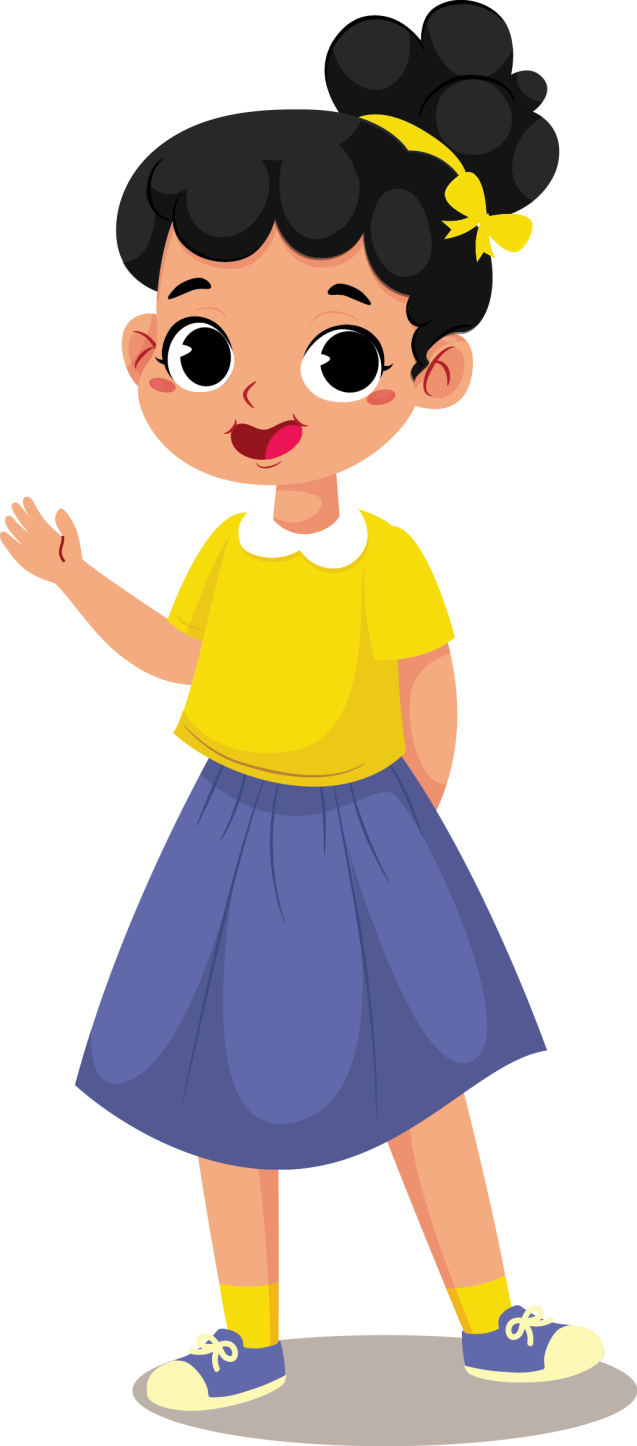 Tokoh adalah pelaku dalam cerita yang memiliki gambaran watak.
Penokohan adalah gambar watak, sifat, atau karakter tokoh dalam cerita.
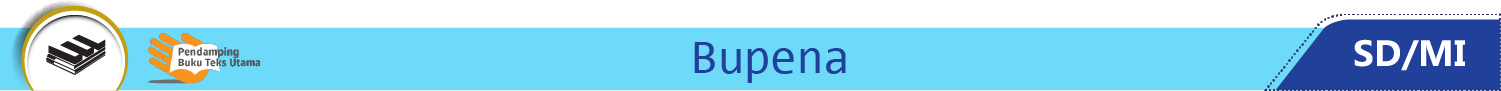 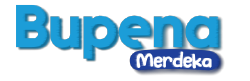 Hal-hal untuk Menjelaskan Tokoh dan Permasalahan dalam Cerita
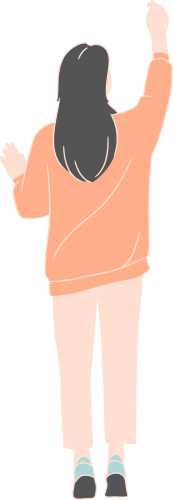 Cermati cerita dengan baik.
Catatlah informasi penting, seperti tokoh, watak, tempat, waktu, suasana, konflik, dan penyelasaian.
Jawab pertanyaan-pertanyaan yang diberikan.
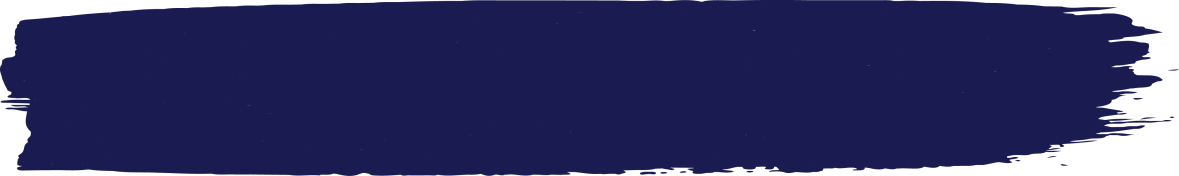 B. Kalimat Transitif dan Kalimat Intransitif
Struktur Kalimat
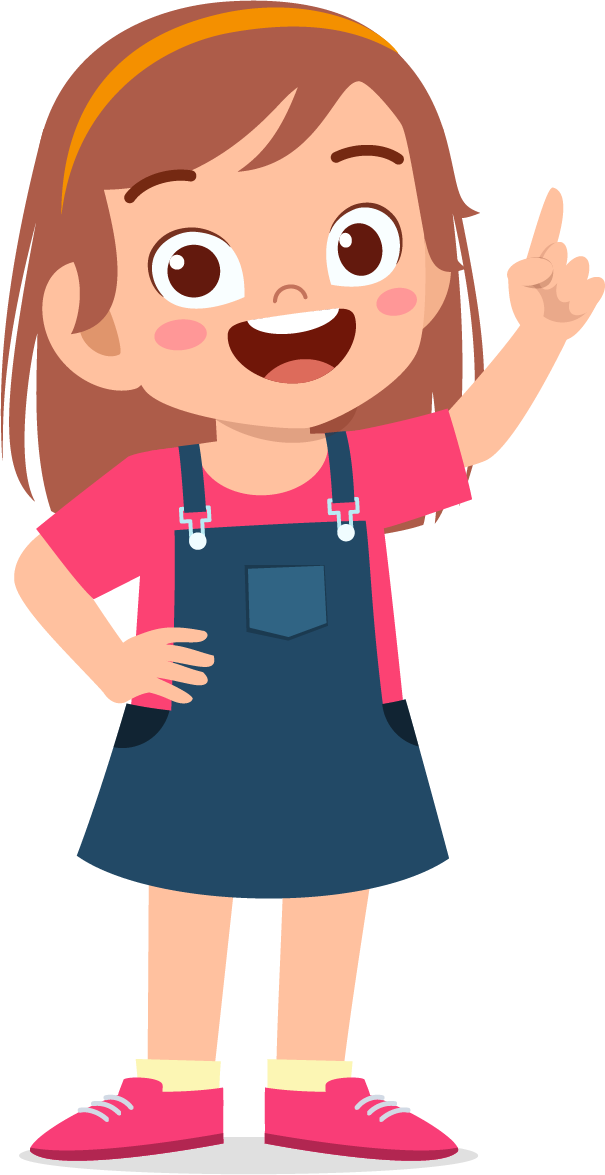 Kalimat aktif, subjek melakukan sesuatu.
Kalimat pasif, subjek dikenai pekerjaan.
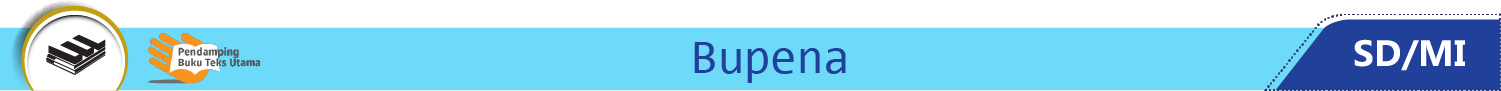 Subjek (S)
Predikat (P)
Objek (O)
Keterangan (K)
Kalimat Transitif
Contoh:
Lina  memakai  kaus kaki.
Predikat berupa kata kerja yang memerlukan objek.
S
P
O
Kalimat Intransitif
Contoh:
Kaus kaki dipakai Lili.
Tidak memerlukan objek.
S
P
O
Predikat berimbuhan.
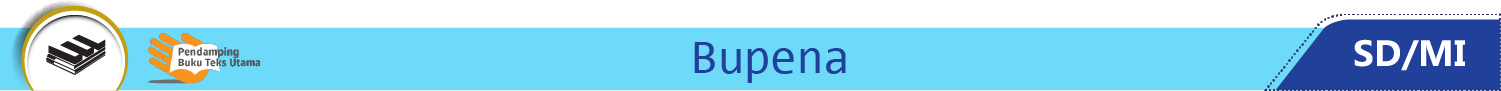 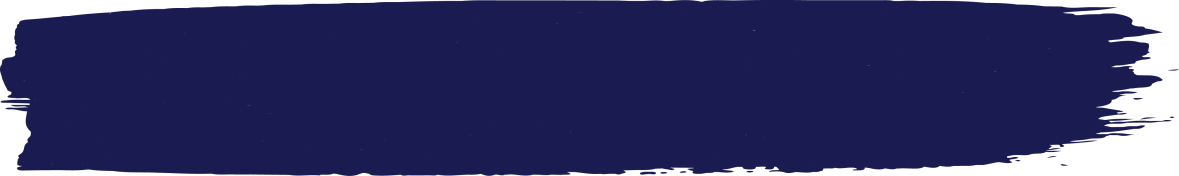 C. Informasi dalam Teks Informati
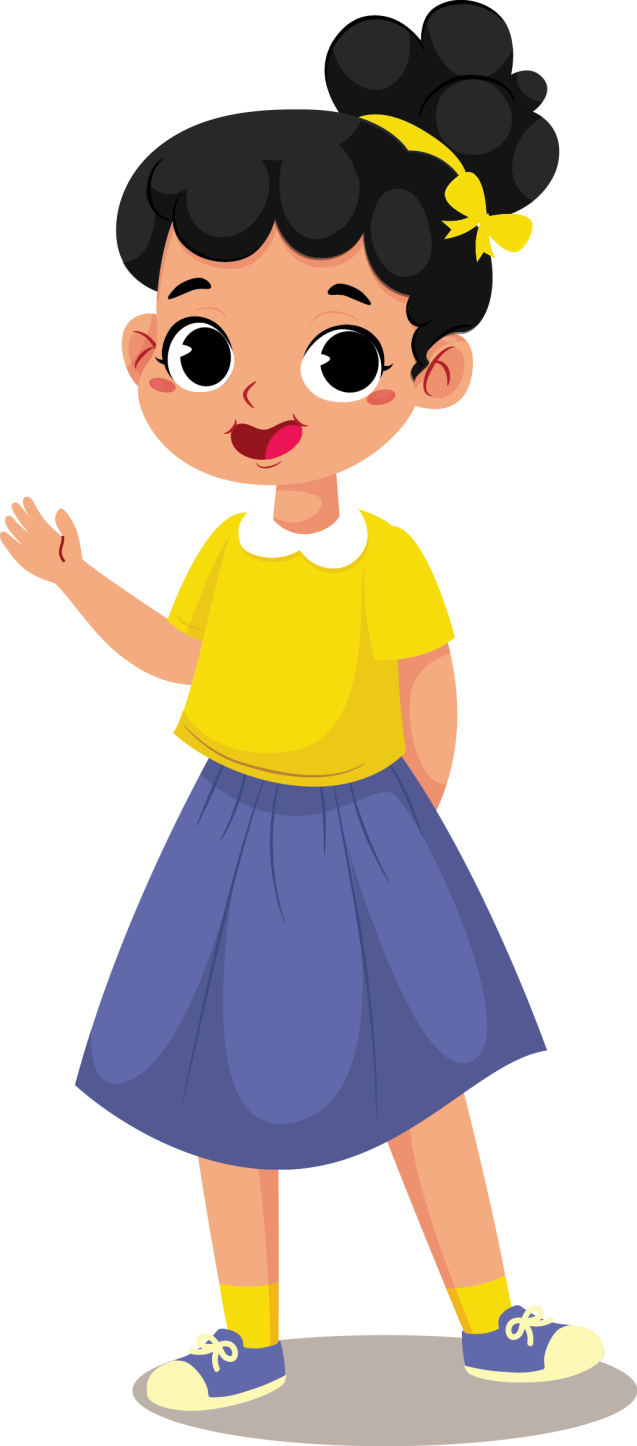 Informasi Dalam Teks Informatif
Hal yang benar terjadi
Kenyataan
Fakta
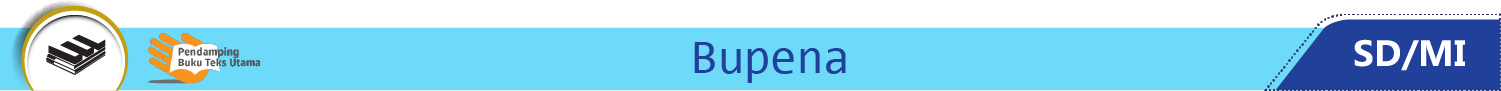 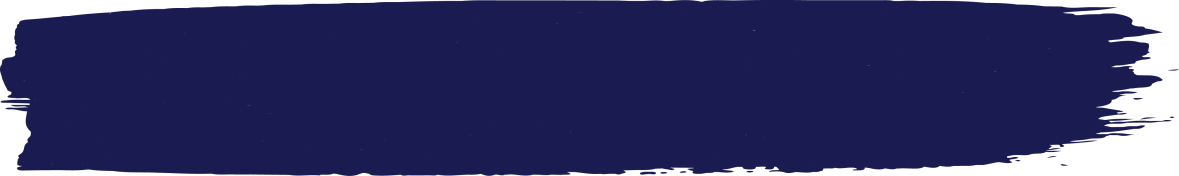 D. Makna Kata dan Kelas Kata
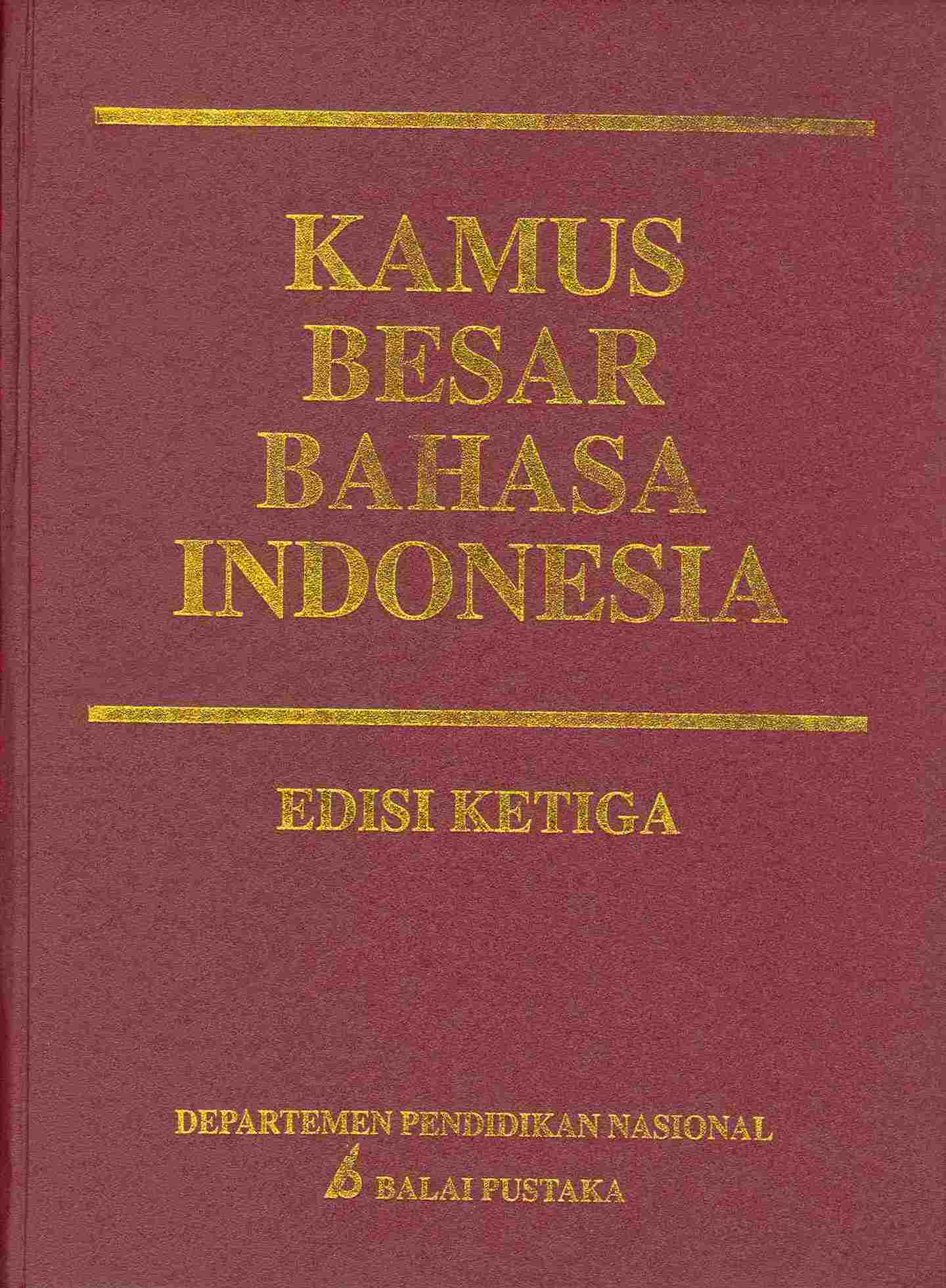 Kata memiliki makna.
Makna kata dapat dicari dalam Kamus Besar Bahasa Indonesia (KBBI).
Kata-kata di KBBI cetak disusun sesuai abjad.
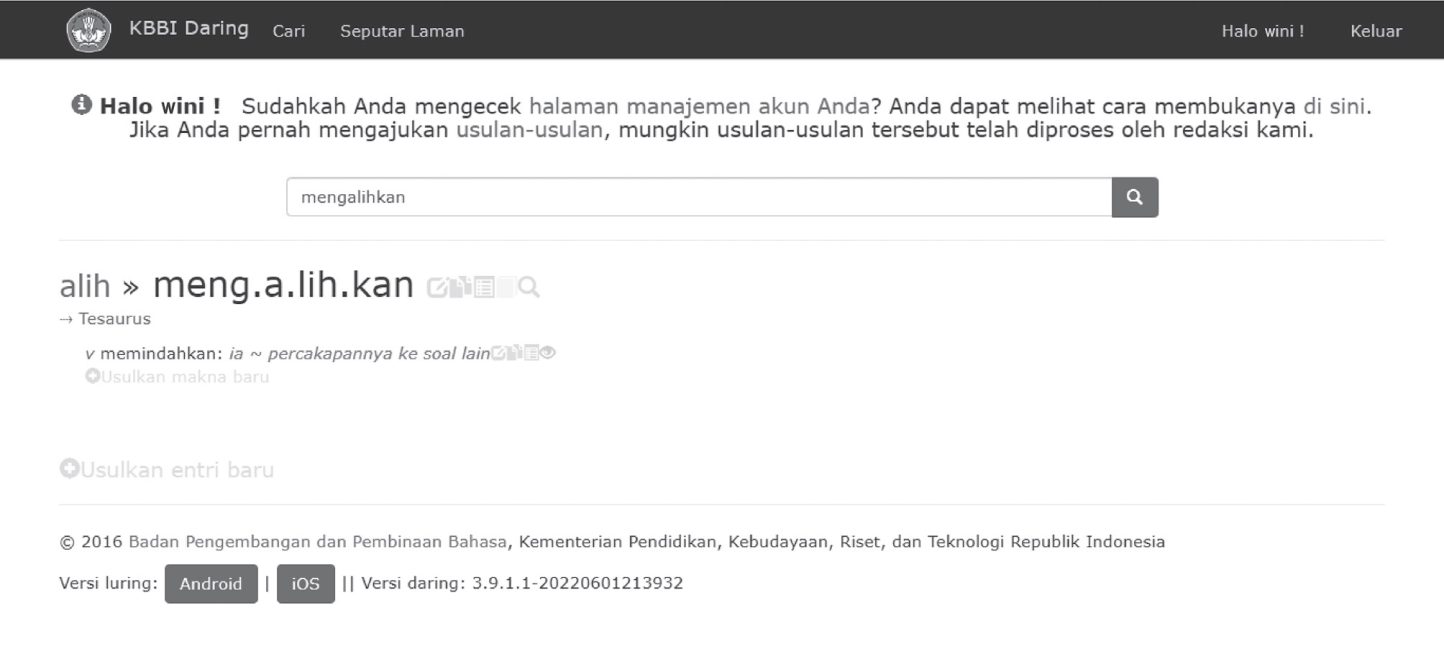 Kata yang dicari
Kolom pencaharian
Keterangan kelas kata dan makna kata
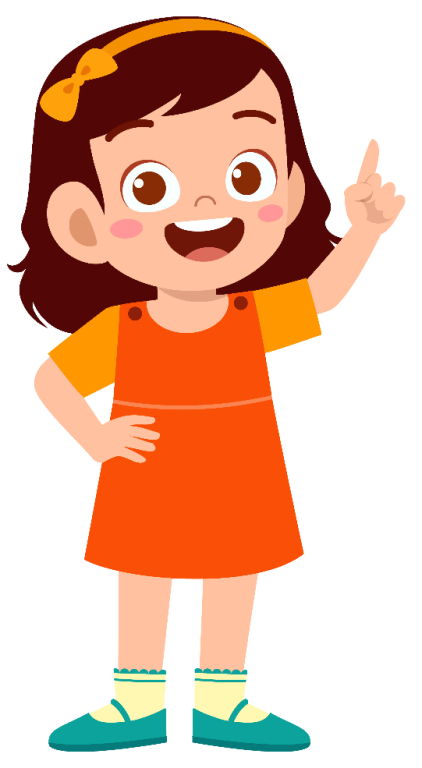 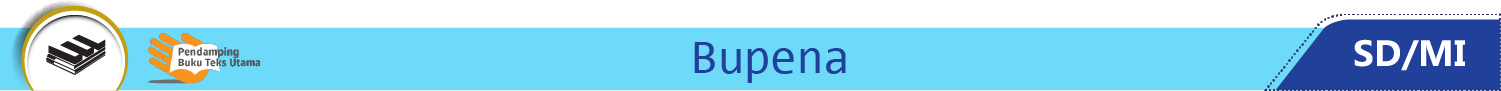 KBBI Daring